SI REHON FLEURI M’ÉTAIT CONTĖ
La majorité municipale dans son programme éléctoral prévoyait un fleurissement important dans la commune

Quand est-il à l’heure actuelle ?
Mise en place de pots de fleurs
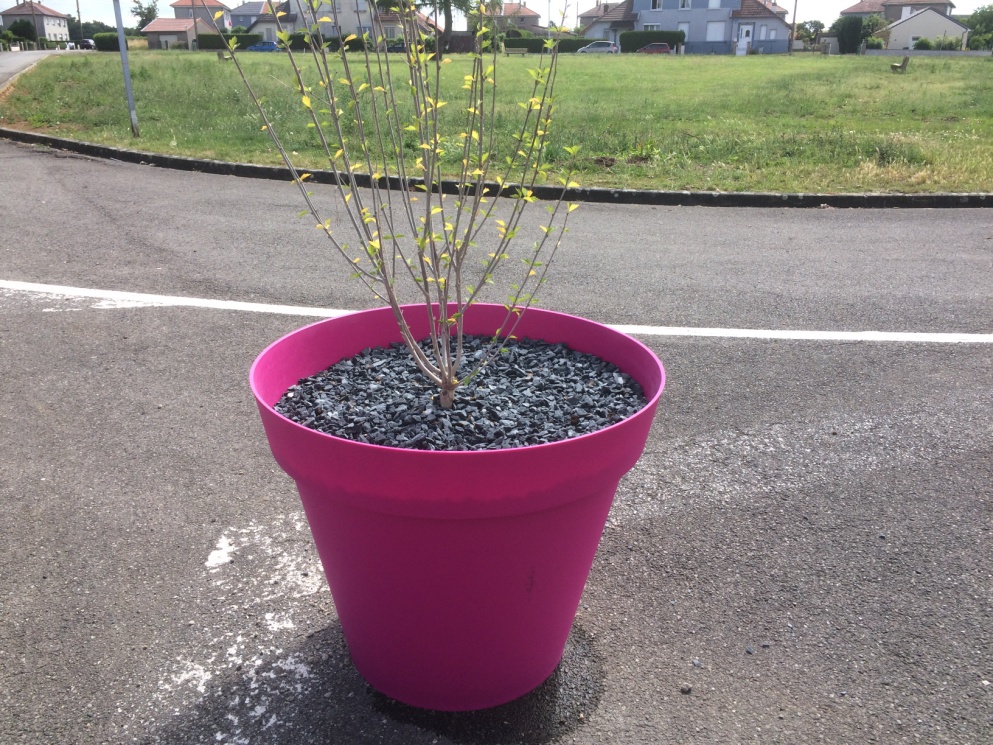 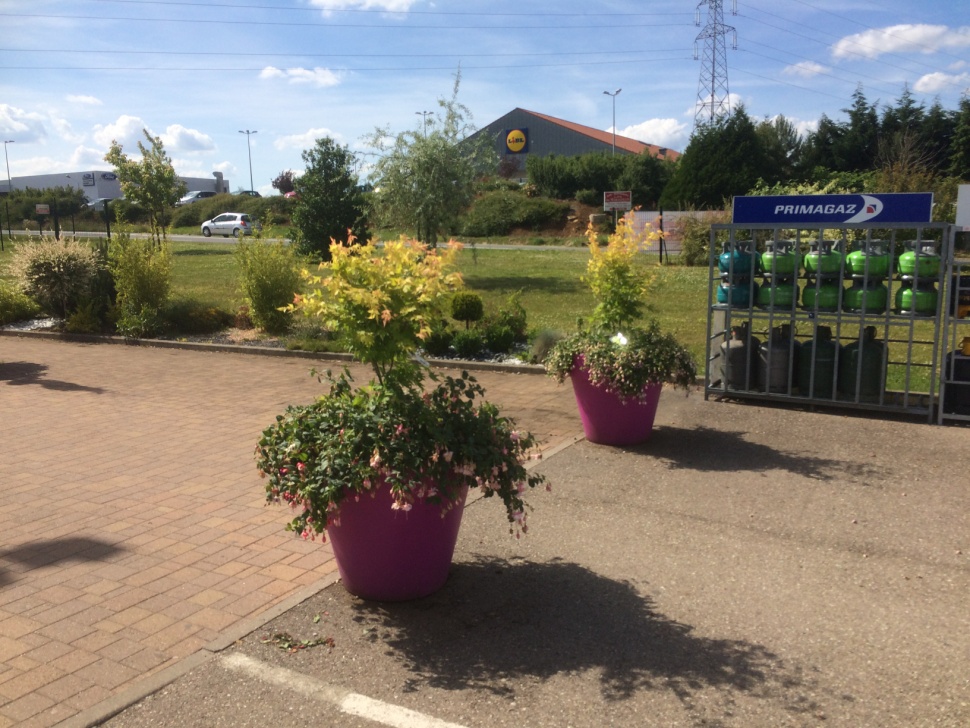 Effort louable mais tristounet en comparaison de pots de fleurs dans d’autres communes
Bacs à fleurs existants
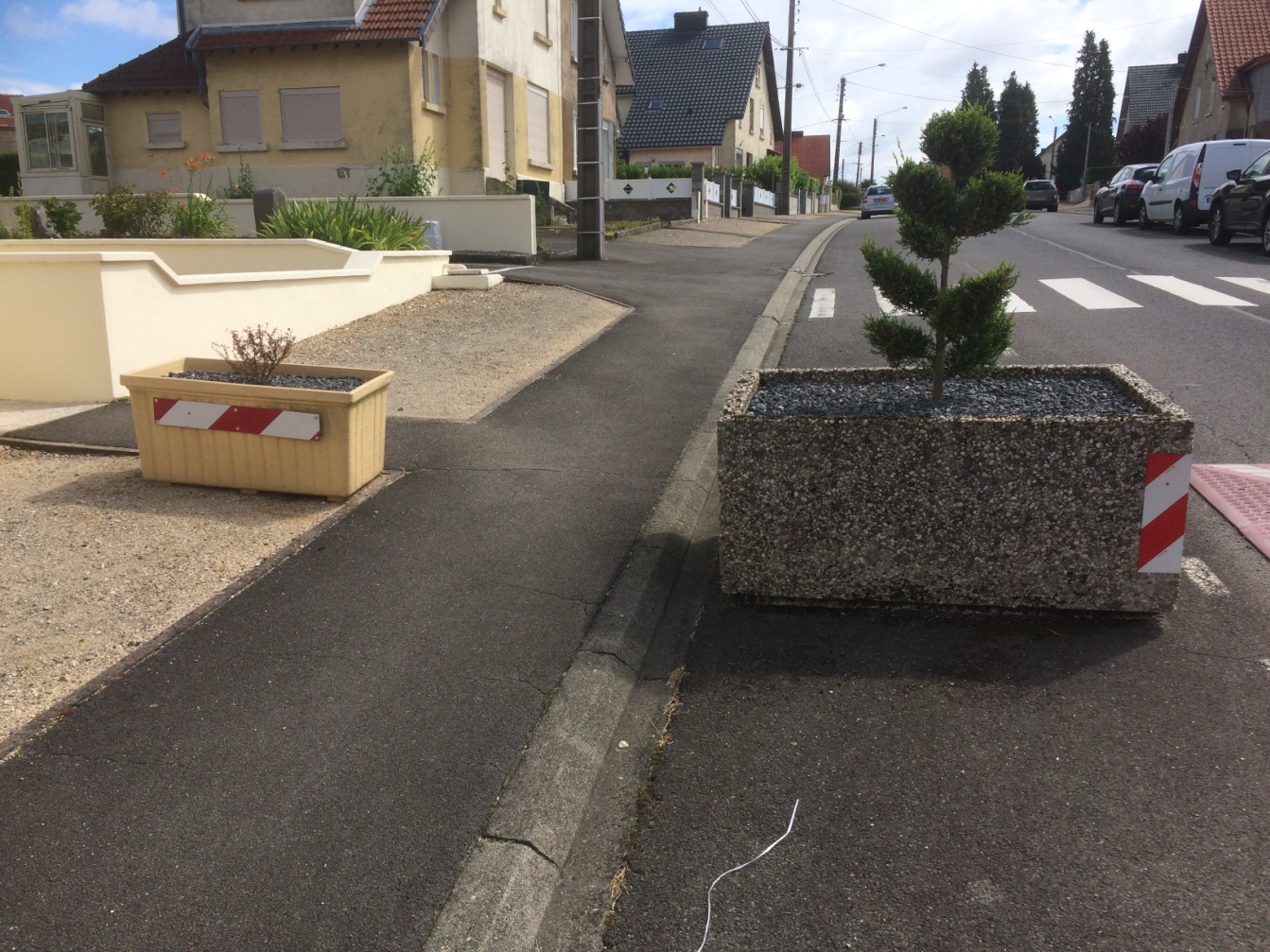 Ou sont passé les fleurs. Remplacé par des cailloux
Entrée de ville
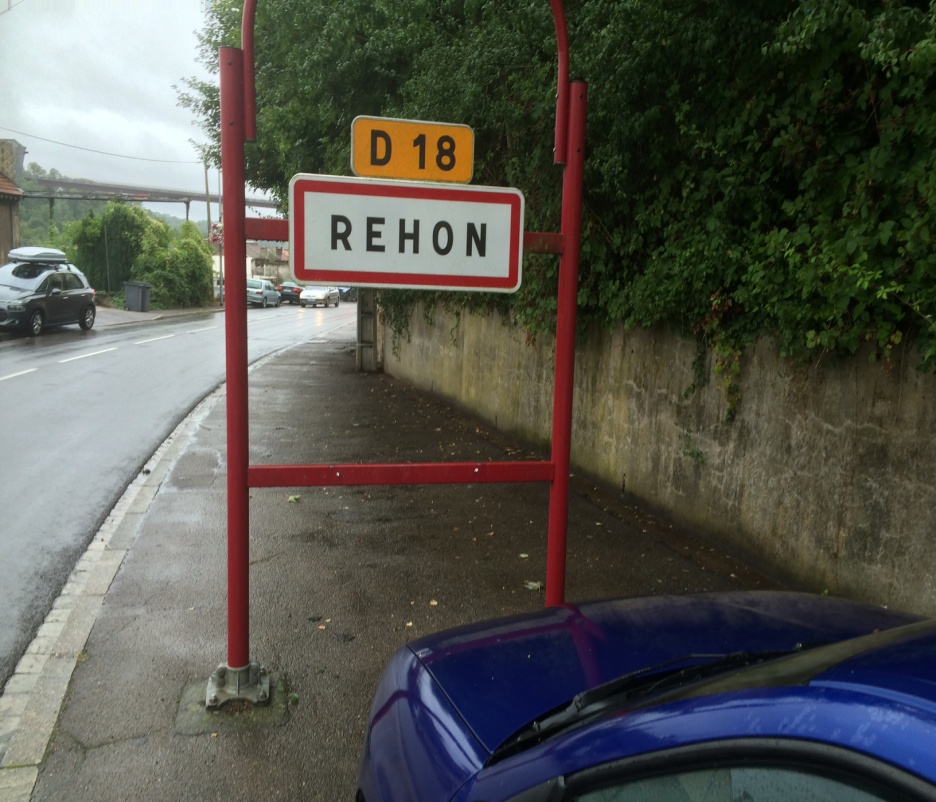 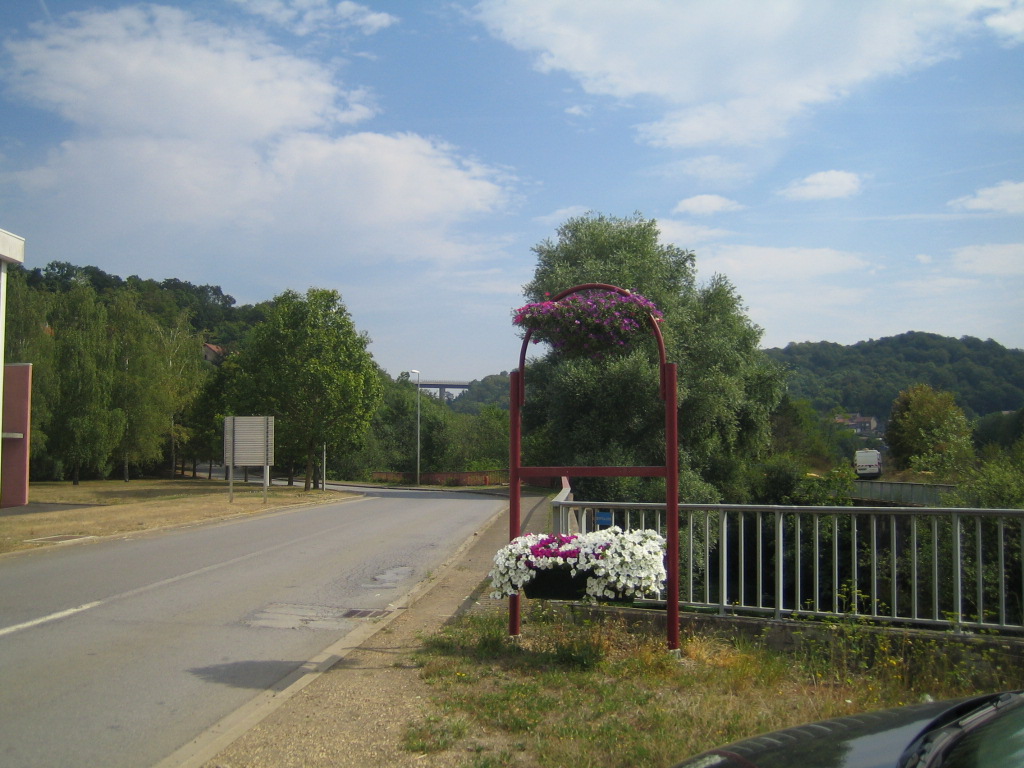 Triste à voir
Entretien des routes et des trotoirs
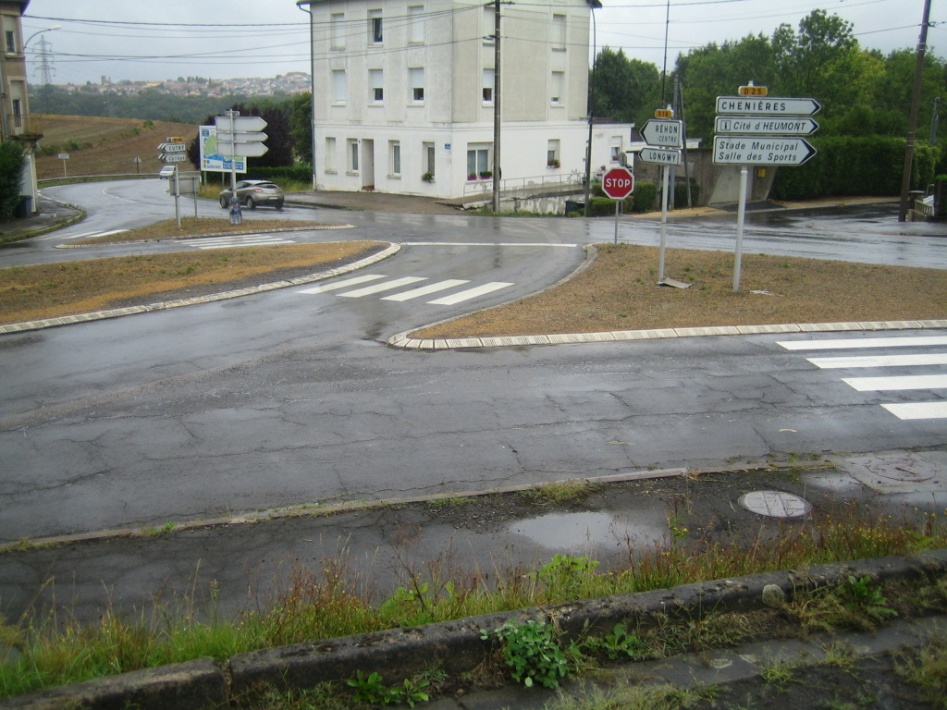 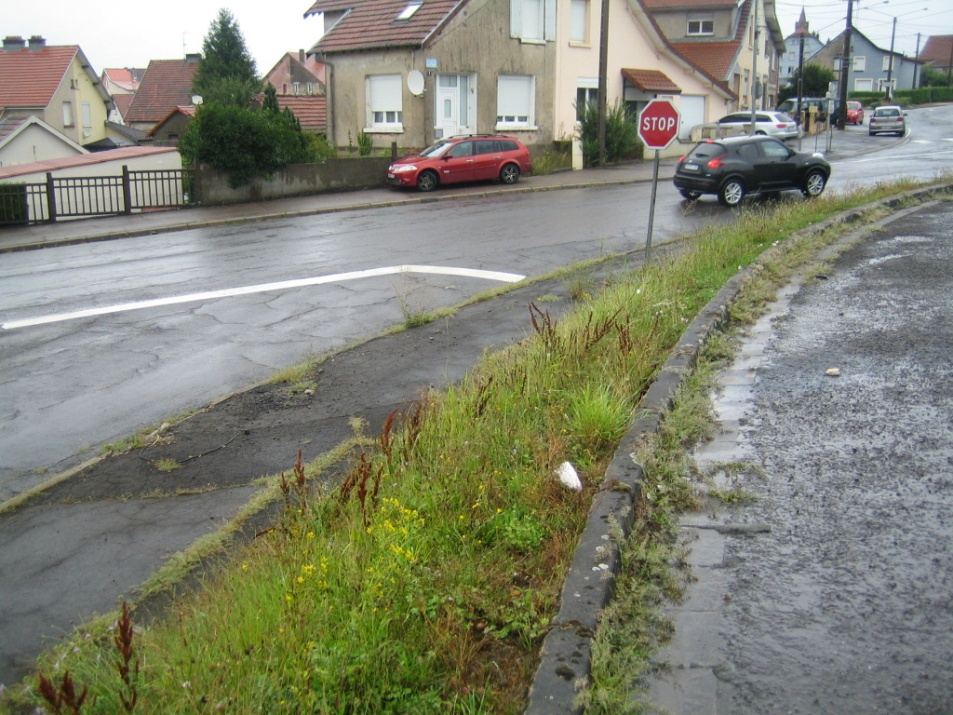 On doit manquer de désherbant
Cimetière
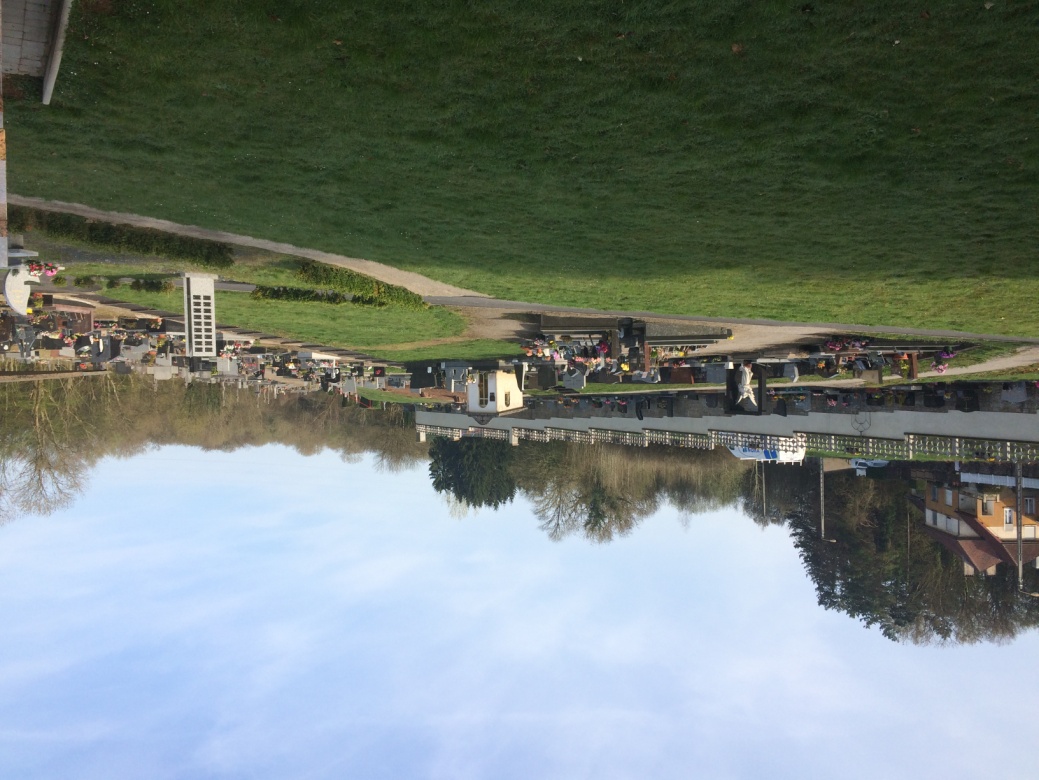 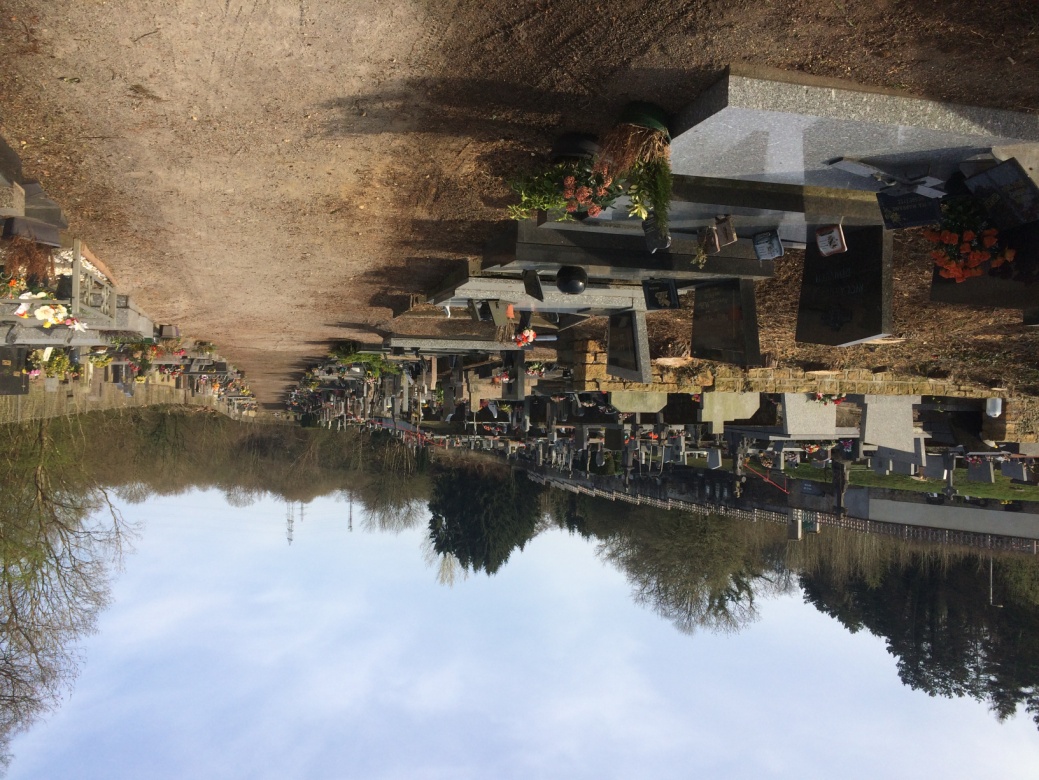 Plus d’arbres et des herbes partout
Massif de fleurs collège
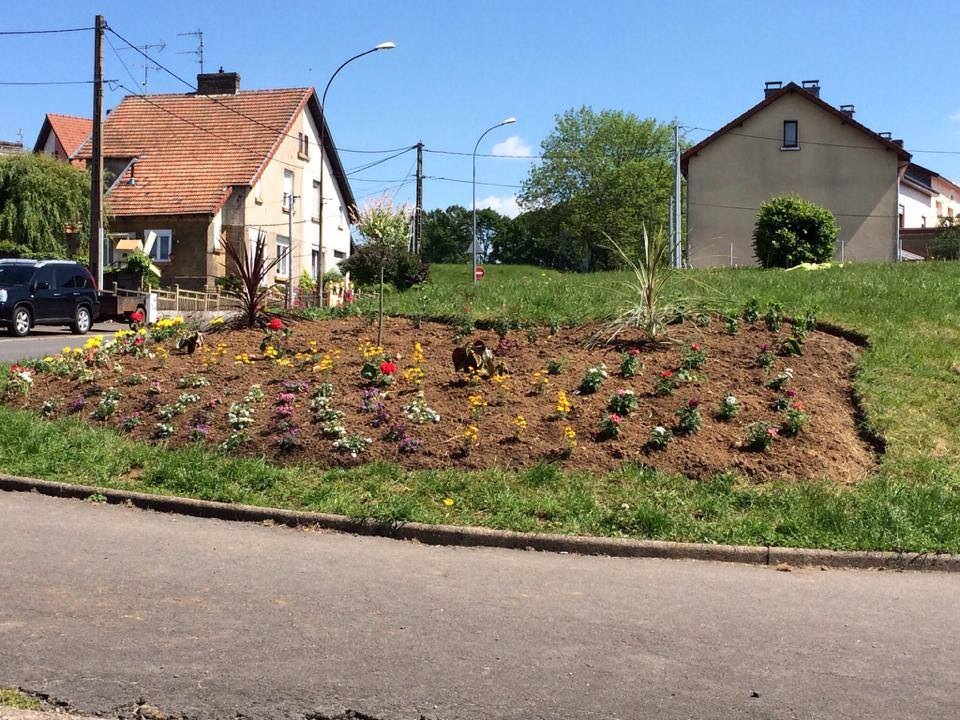 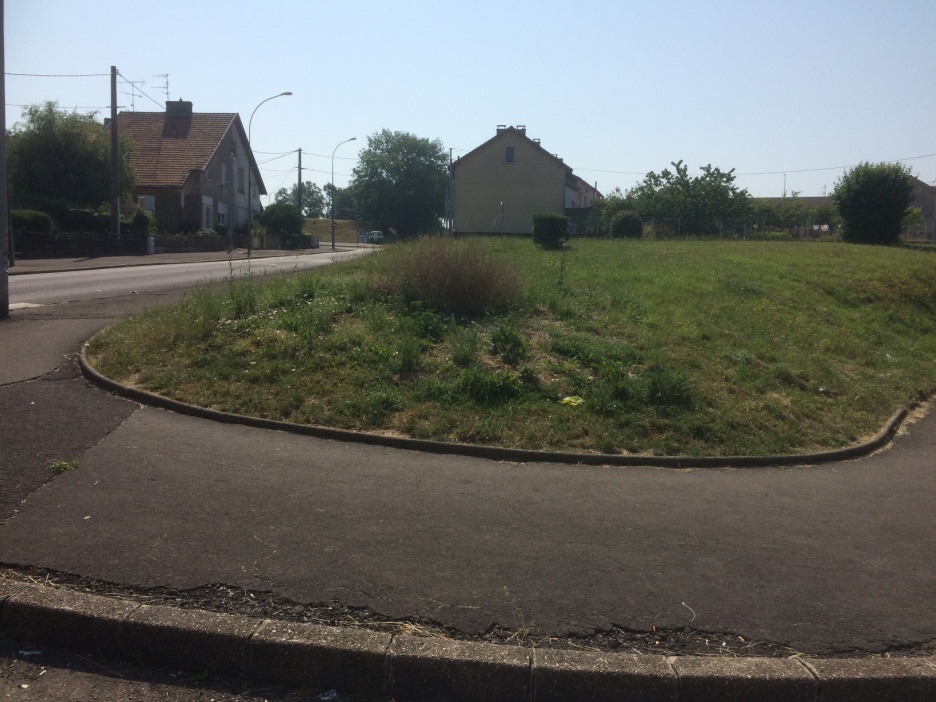 Avant et après à vous de juger
Massif de fleurs entrée rue du réservoir
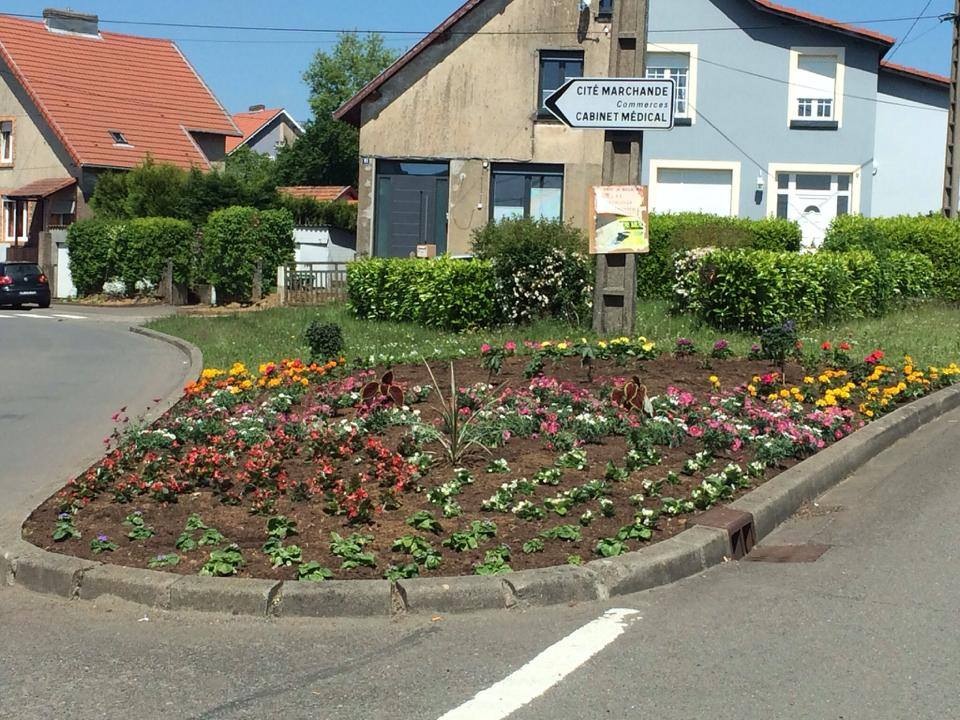 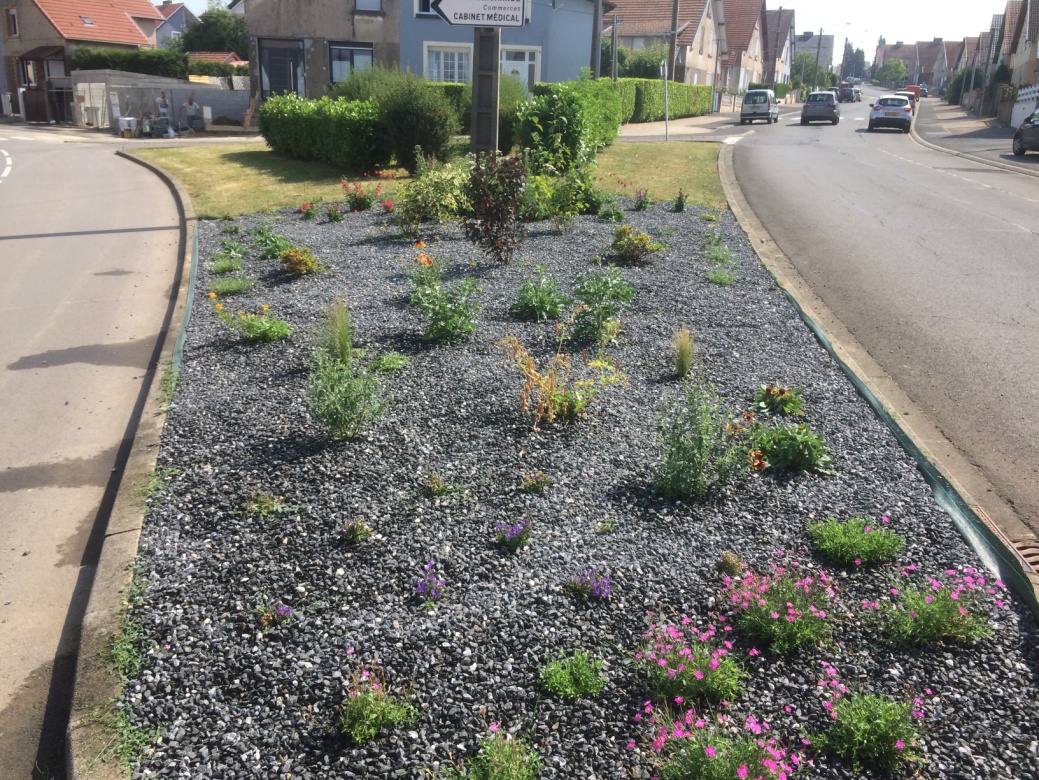 Avant et après à vous de juger
Encore des cailloux
Bacs à fleurs suspendus
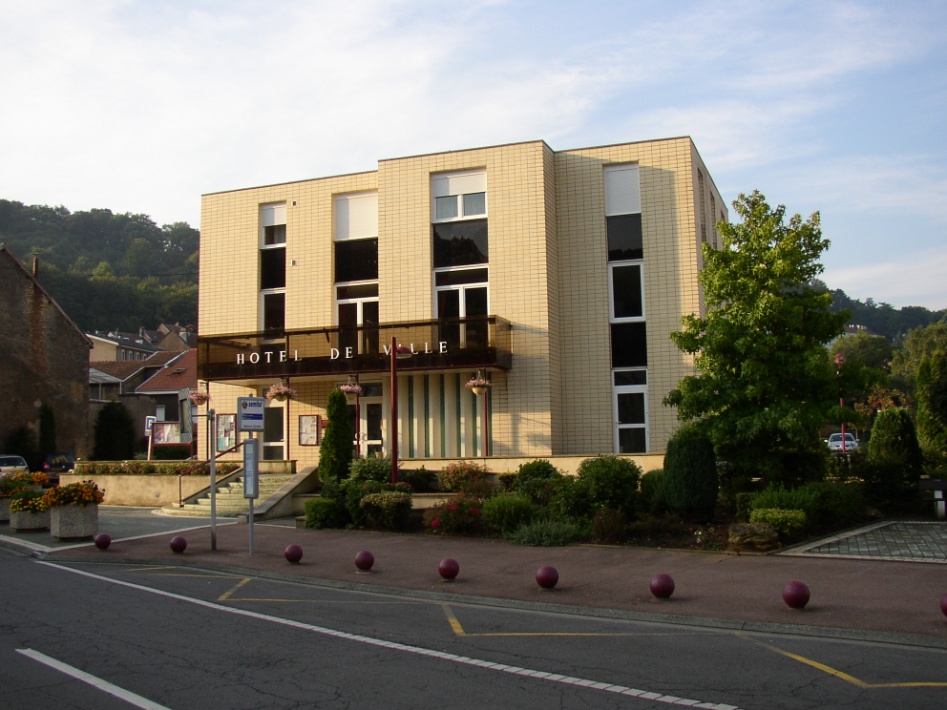 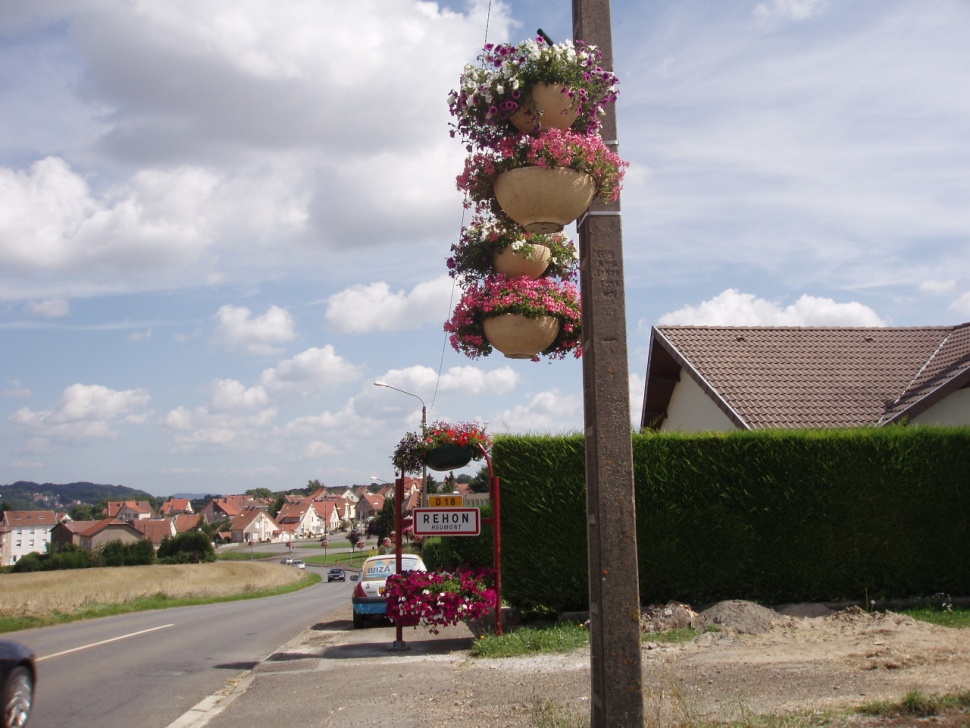 Ou sont passés les bacs supendus ?
Même pas le tiers des bacs ont été mis en place
Square rue de la vigne
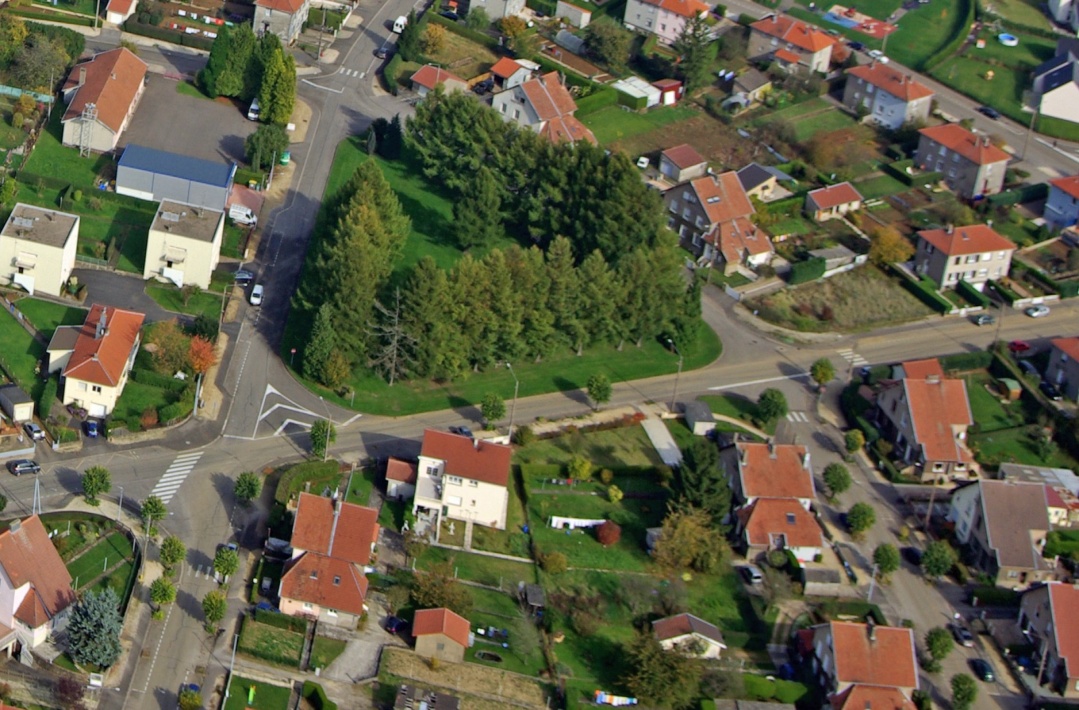 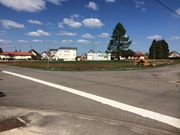 Avant et après à vous de juger
Plus de verdure
Conclusion
Si on devait classer la ville de rehon pour son fleurissemnt par rapport aux autres commnes de l’agglomération.
Celle ci serait classer à la dernière place

Du au manquement d’entretien des rues et des trottoirs et au peu de fleurs mis dans les bacs ou pots de fleurs

La commune n’a jamais été  aussi sale